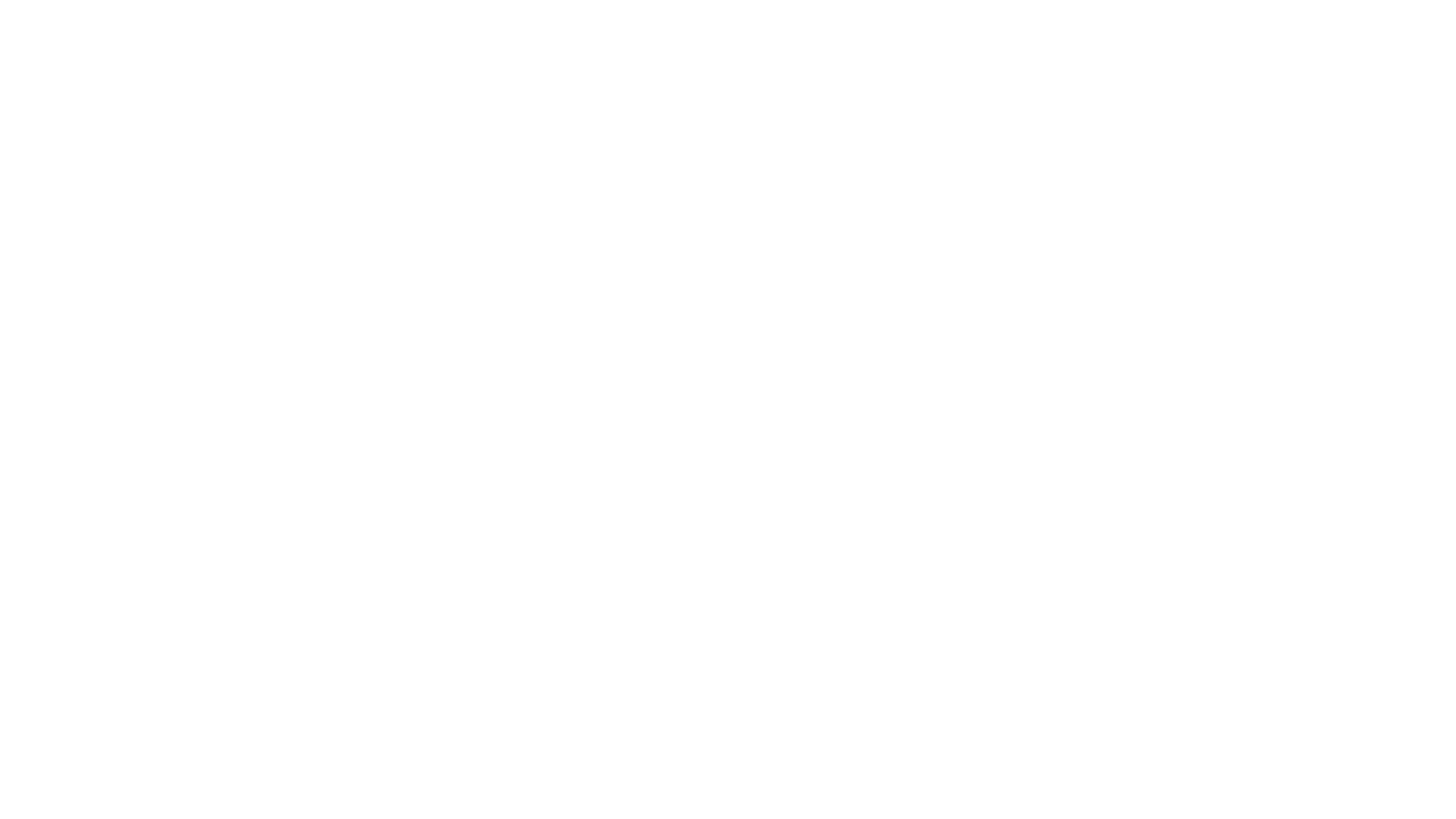 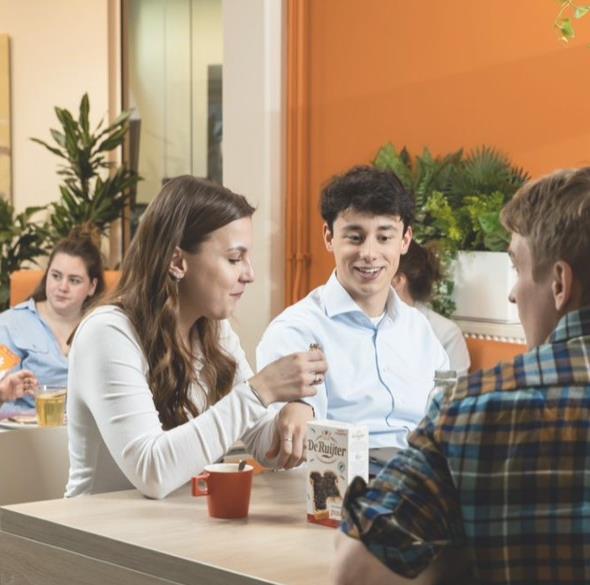 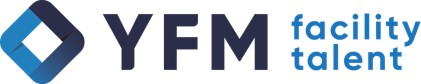 Young FM
Programma voor talenten
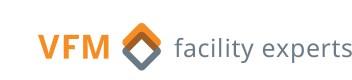 Powered by:
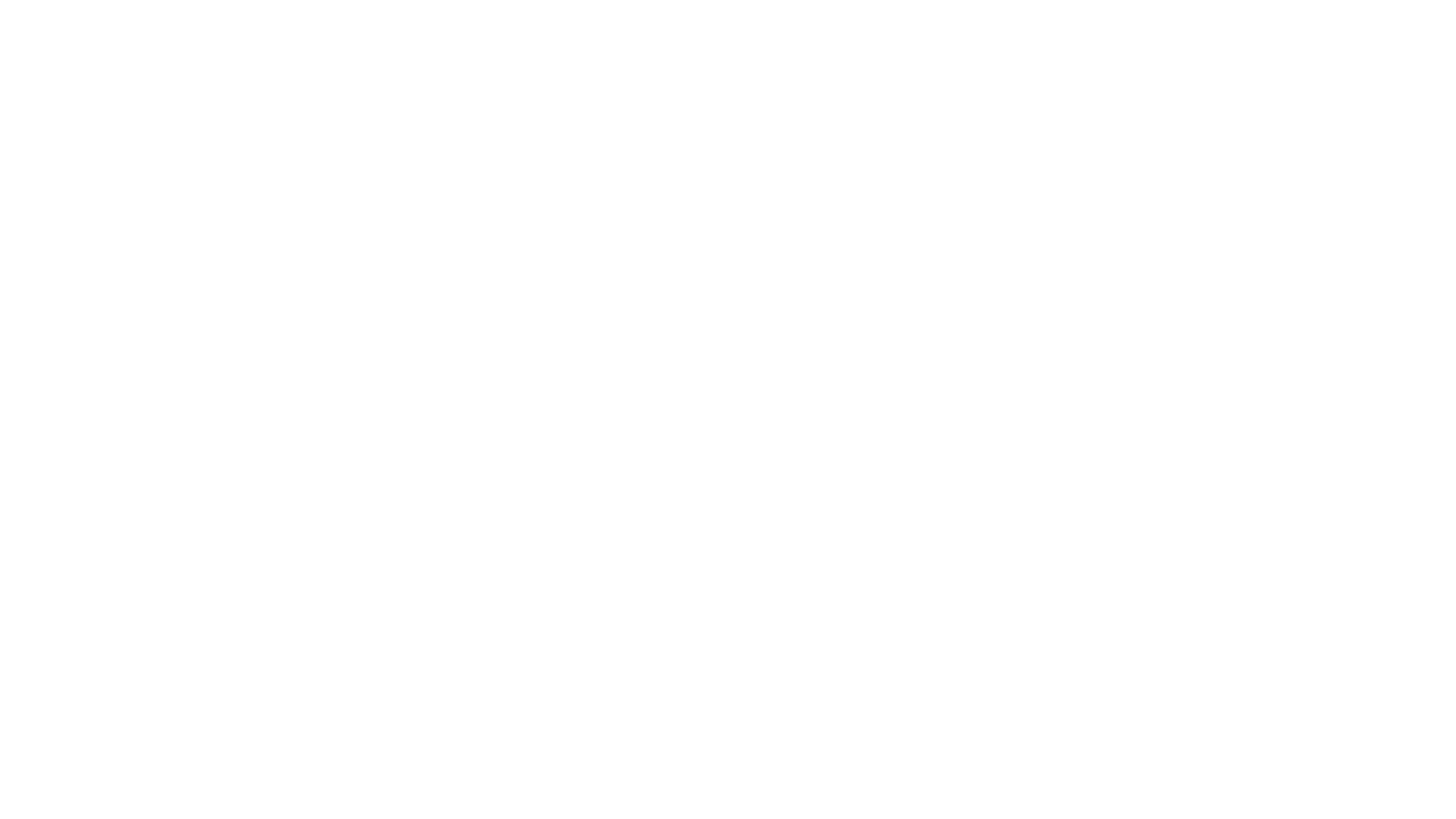 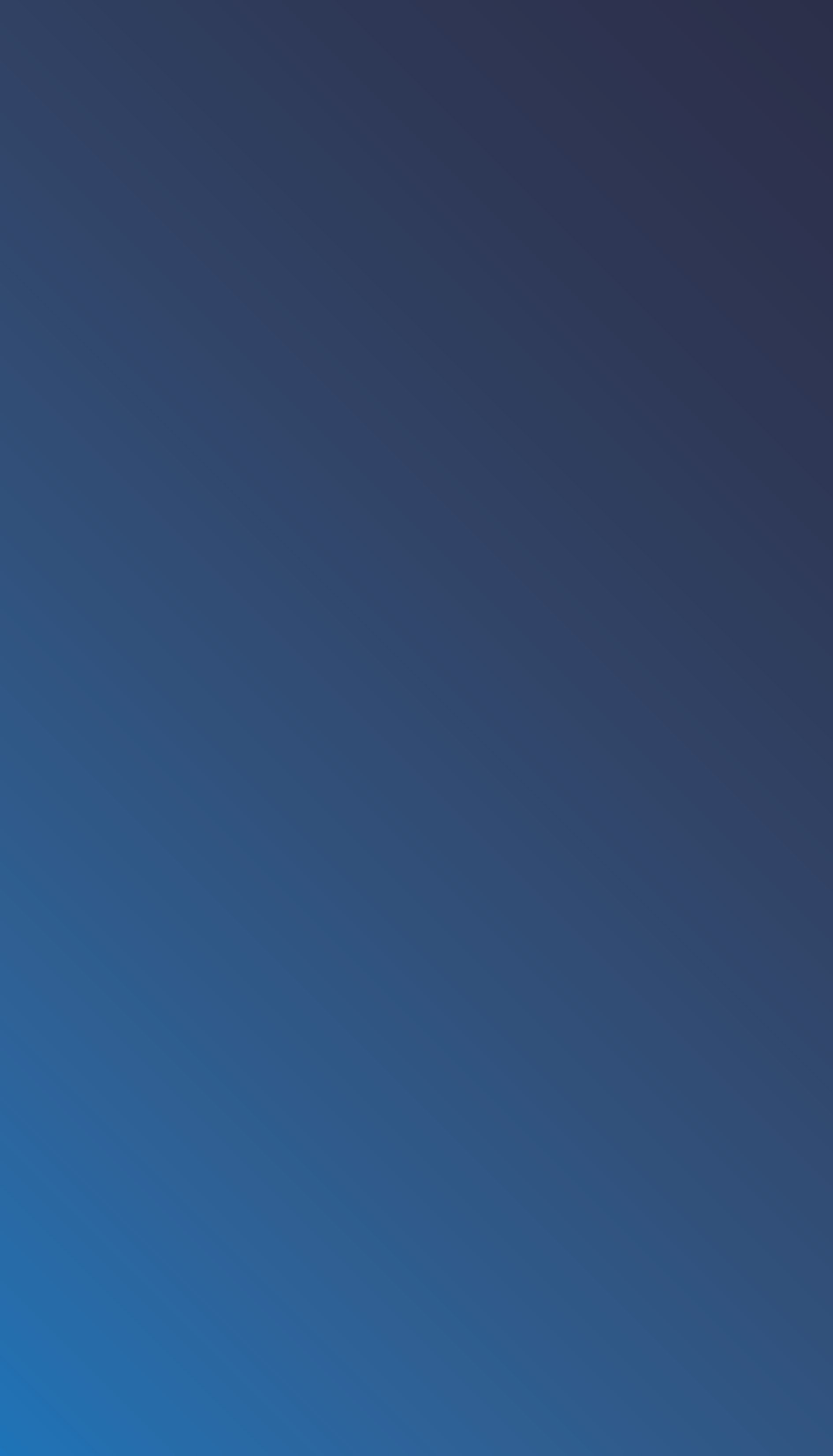 Wie zijn wij
Maxim Bos
Joan Davidse
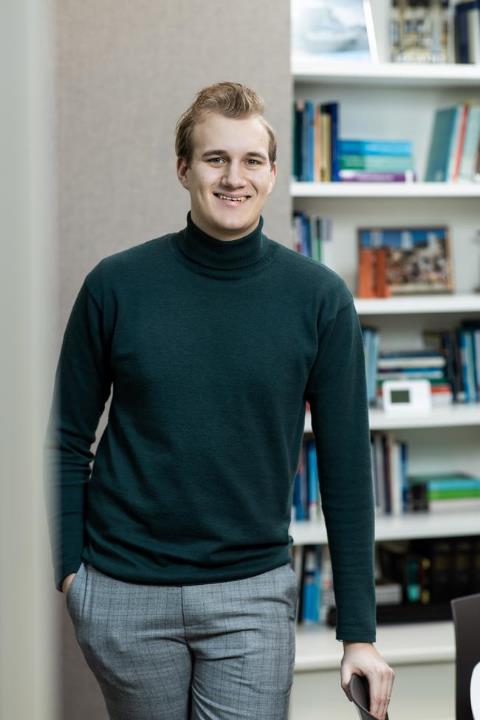 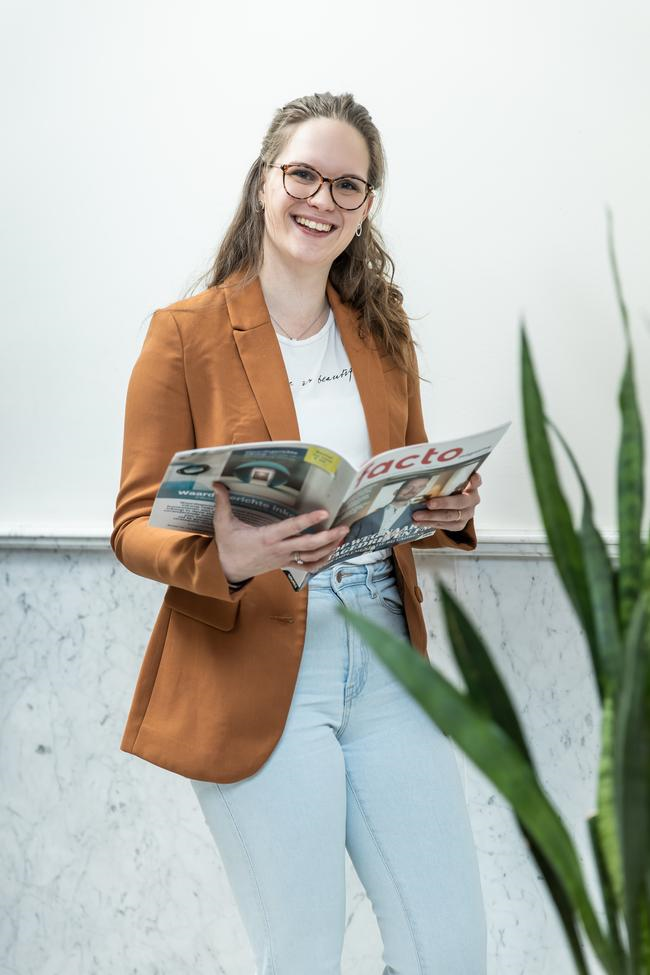 Lust geen tomaat, witlof, augurk (en …) maar houdt van koken
Heeft een oneindige sokkenvoorraad
Heeft meer dan 200+ verschillende biertjes geproefd
En… is gedetacheerd een ‘traditionele’ overheidsinstantie
Zet altijd drie wekkers in de ochtend
Draagt goud en zilver door elkaar…
Kan 7 bierglazen tegelijk vasthouden!

En… is gedetacheerd bij een ‘traditionele’ overheidsinstantie
[Speaker Notes: Kort voorstellen en 
waar we werken
welke functie

Hoe we hier zijn belandt?]
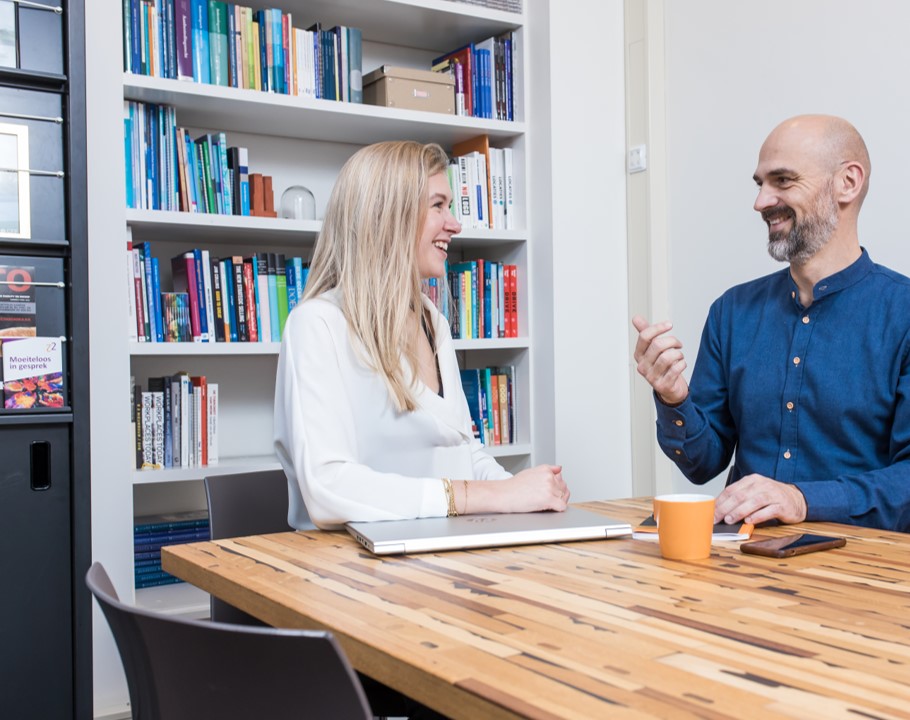 De zoektocht
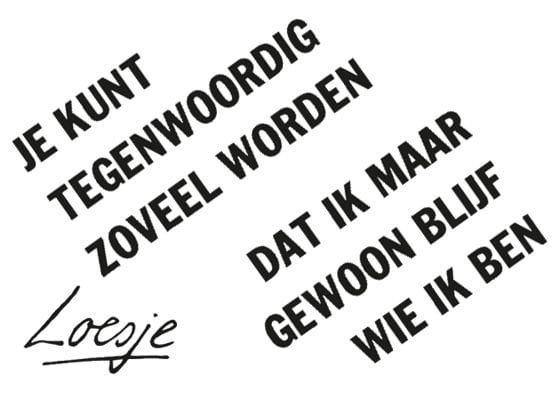 [Speaker Notes: Herkennen jullie het? Weten jullie al wat jullie willen doen na school/ verder carriere?

Loesje slaat mooi aan op werkelijkheid

Zelf ook gehad…. Heuse zoektocht

Op veel letten:
	werkervaring
	competenties
	vaardigheden
EN dan ook nog
	past het bij mij
	hoe zet ik mijzelf neer
	zie ik mijzelf hier werken]
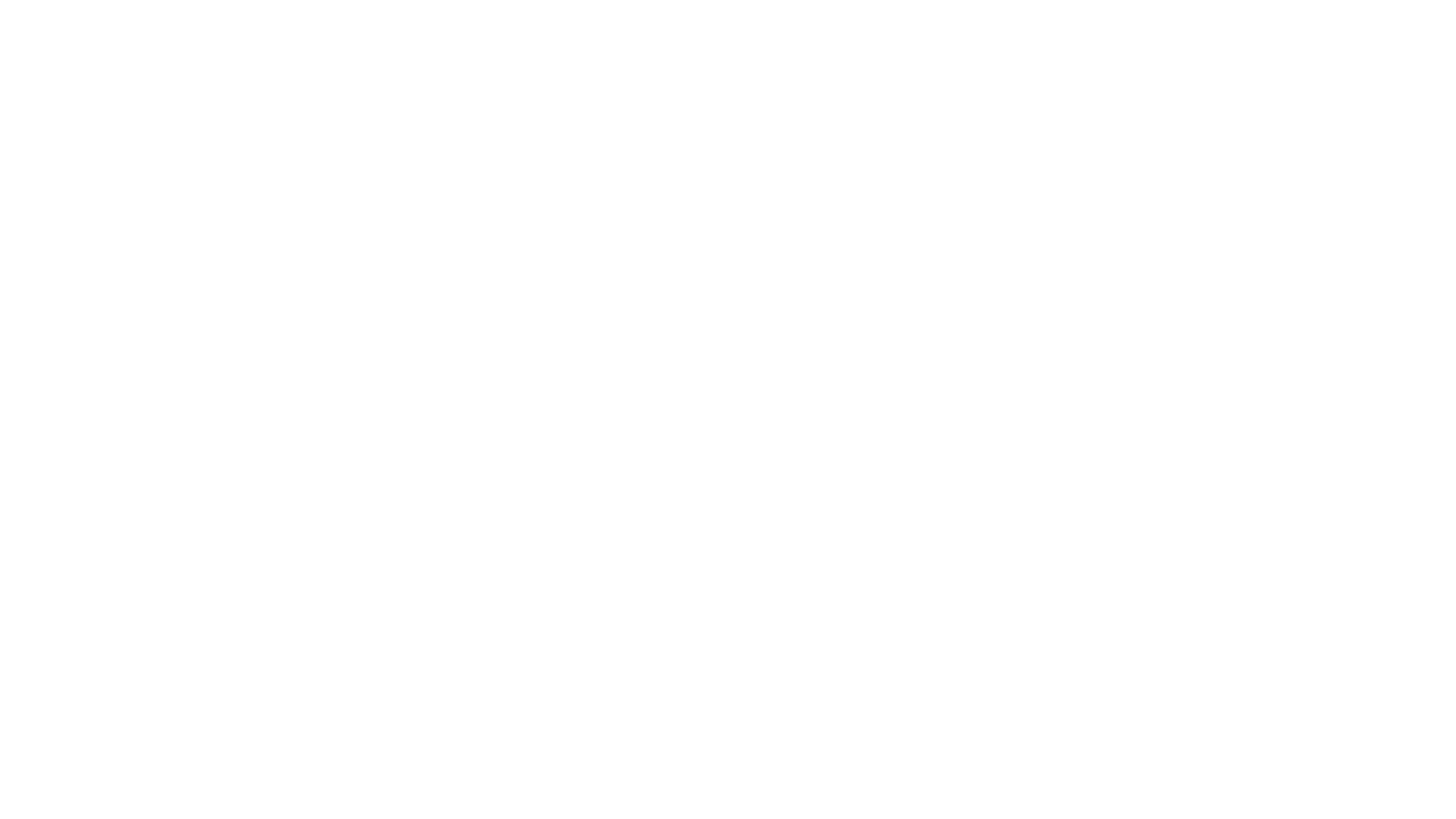 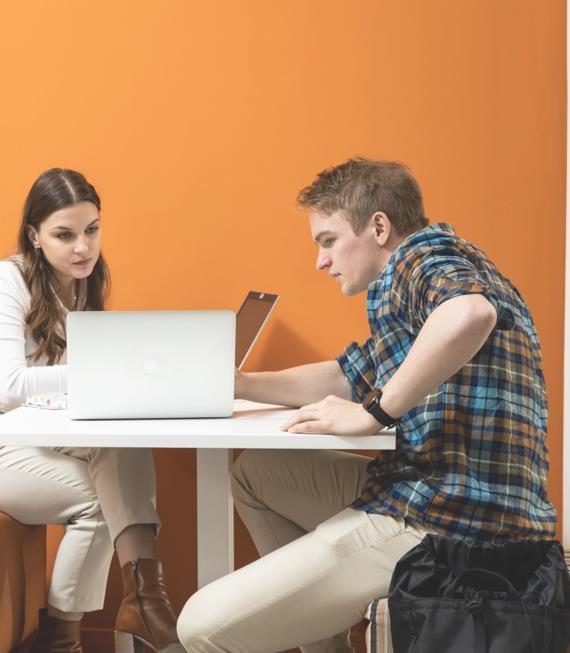 Bachelor FM, en dan?
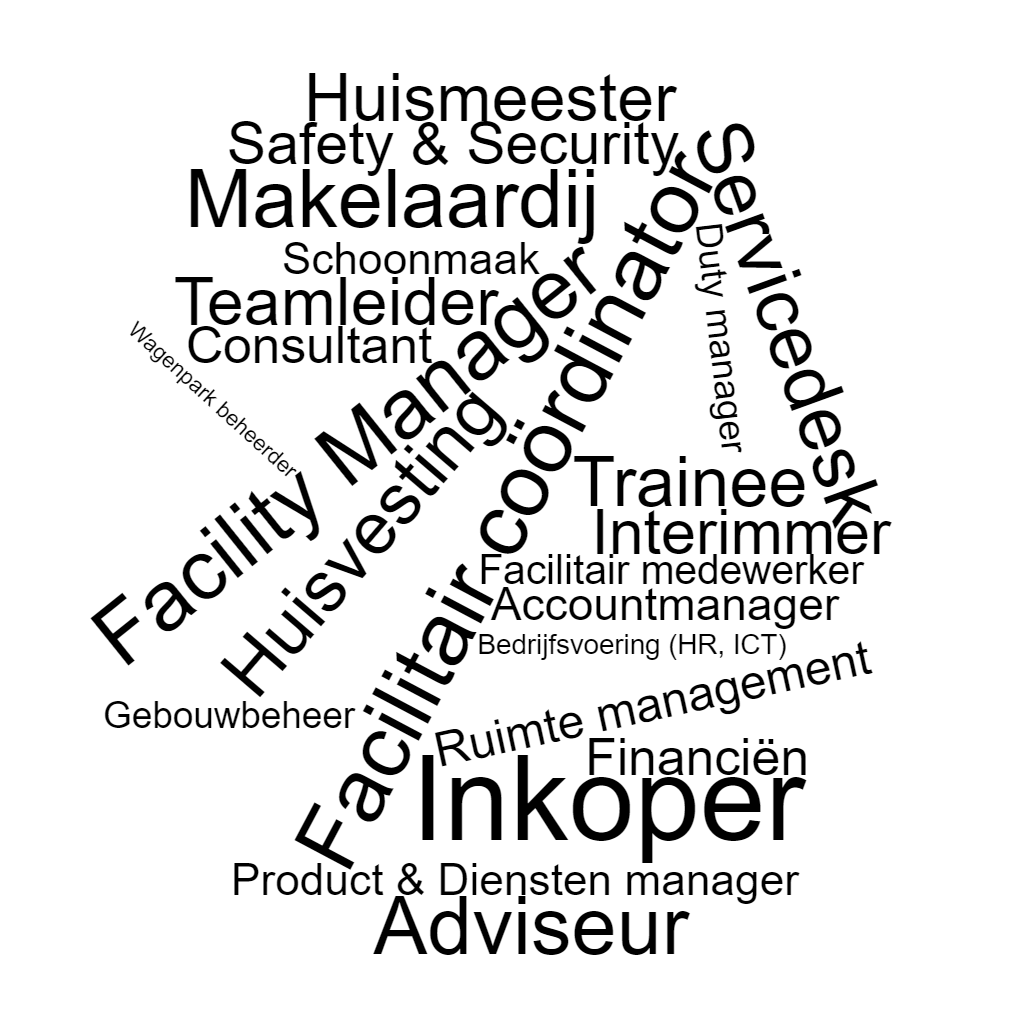 [Speaker Notes: Buiten om dat…
Even eerlijk, 
	wat denk jij dat je allemaal kan doen met een bachelor FM?

Coördinator, teamleider, ZZP’er, Interimmer, Servicedesk, Traineeship… Help! 

Geloof ons, wij zaten in het zelfde bootje]
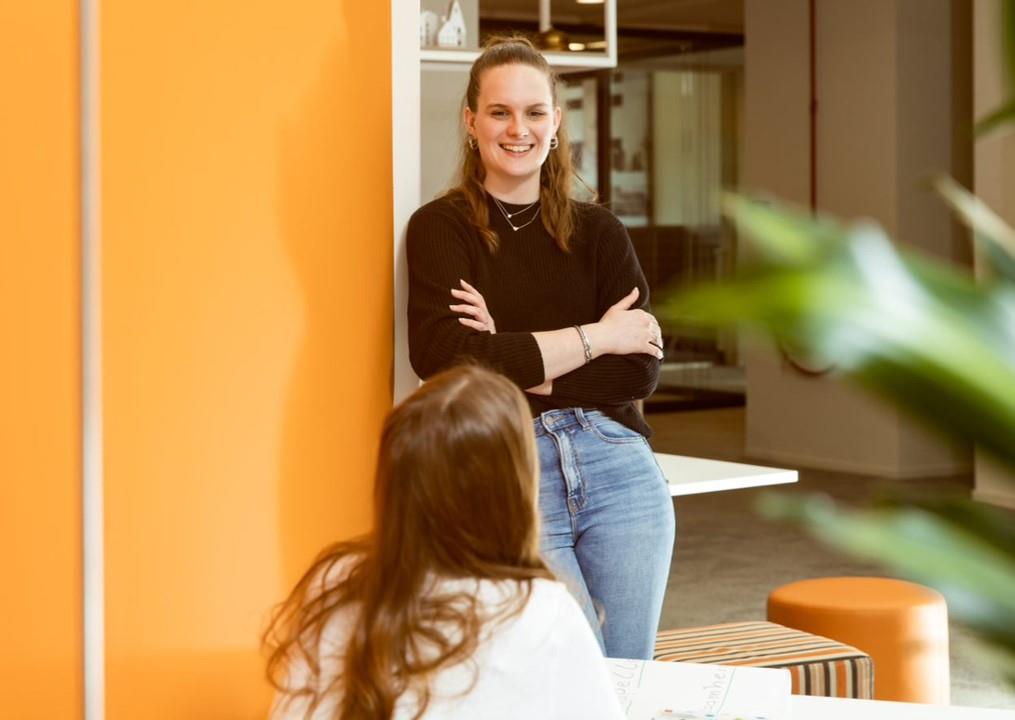 Young FM talent test
[Speaker Notes: Wat ons op weg heeft geholpen

Talent test -> wie ben ik, denk ik te weten wie ik ben

Invullen en meesturen sollicitatie VFM -> trok ons, want solliciteren als persoon en niet cijferlijst en verkoop praatje]
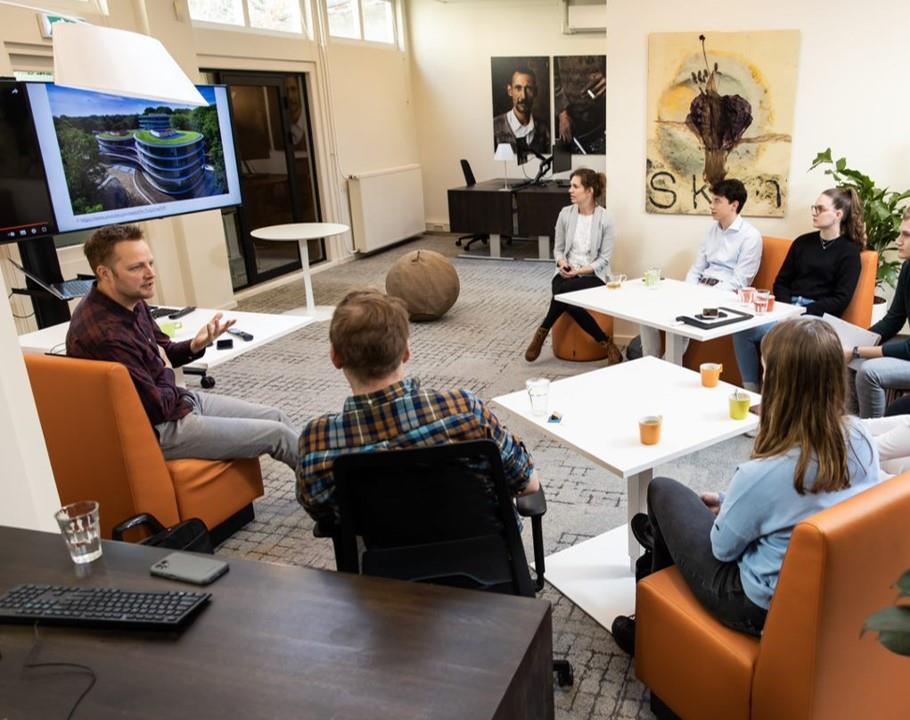 Young FM Platform
[Speaker Notes: Je solliciteert als persoon, niet als werkzoekende.  Wat past bij jou? 

BONUS! In ieder geval kennismaking via Young FM Platform -> Maxime is voorbeeld]
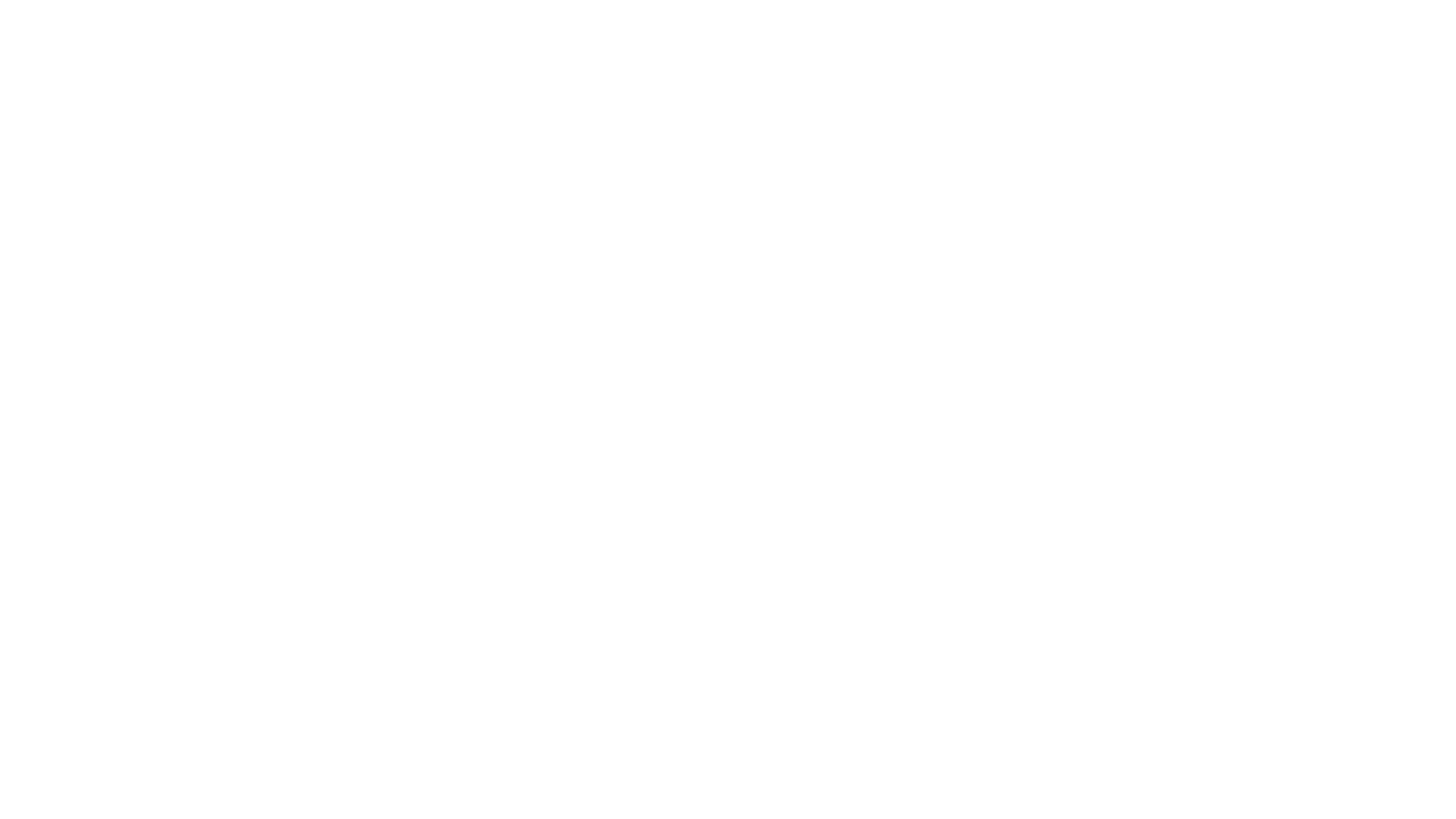 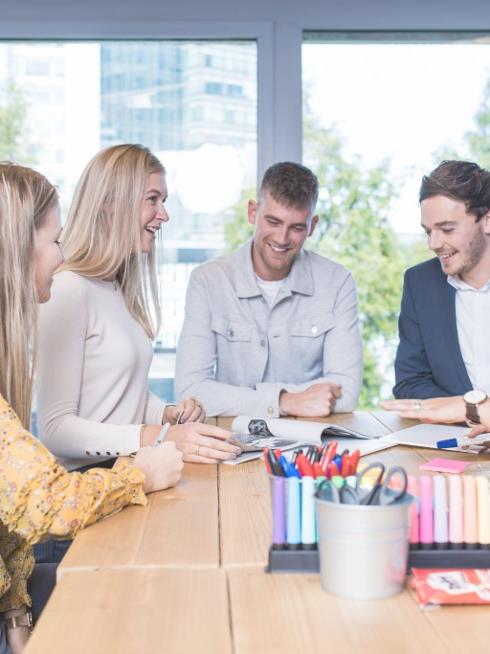 Het traineeship
Traditioneel
Meerdere functies gedurende je hele traineeship
Selectie op basis van cijferlijsten en nevenactiviteiten
Formele bedrijfscultuur
Weinig maatwerk mogelijk
VFM Facility Experts
Eén opdracht gedurende je hele traineeship
Selectie op basis van persoonlijkheid en drijfveren
Individueel coaching traject
Informele bedrijfscultuur 
Maatwerk
[Speaker Notes: Wat maakt VFM uniek -> zie bullit

HIGHLIGHT: 
	individuele behoefte
	leren naast je werk (VERGETEN BIJ TE ZETTEN)
	onderdeel van VFM]
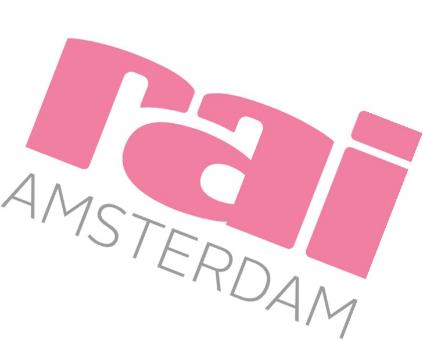 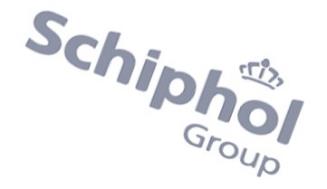 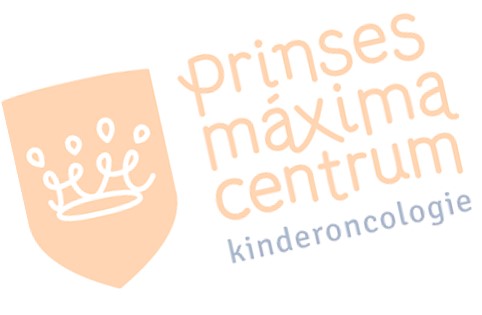 Opdrachtgevers VFM
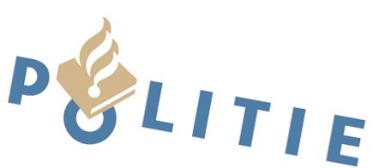 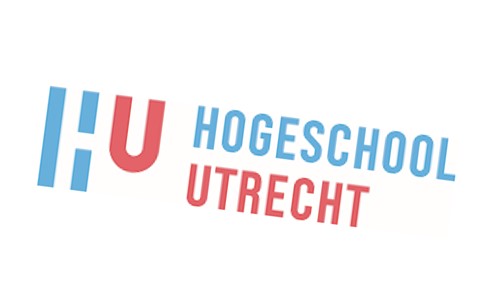 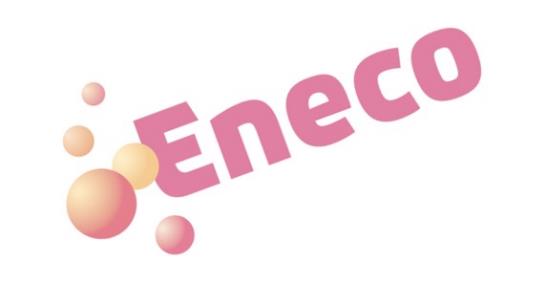 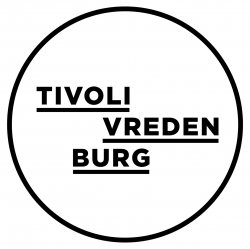 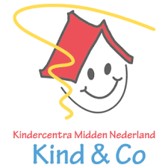 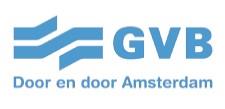 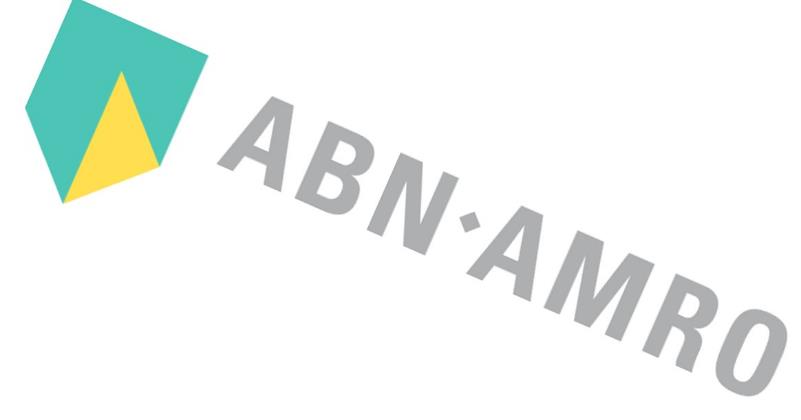 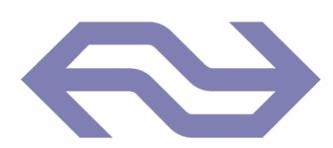 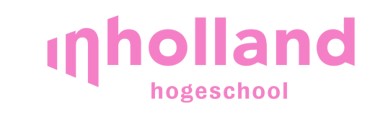 [Speaker Notes: Klein bedrijf, grote variatie]
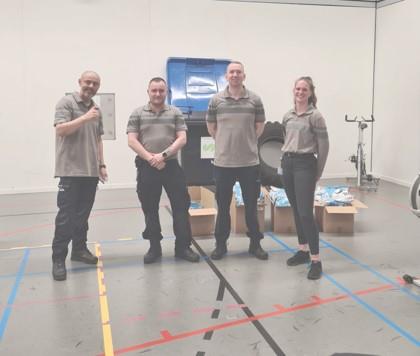 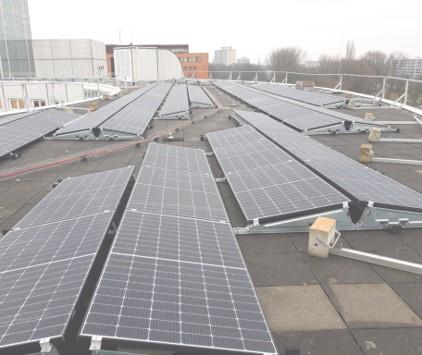 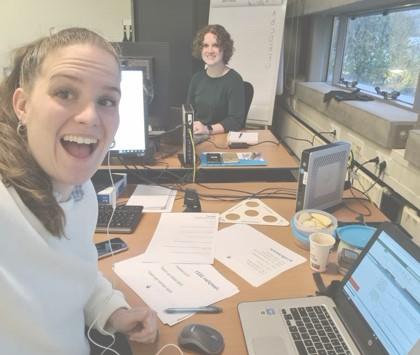 A day 
in the life
Verhuizing
Duurzaamheid
Operationeel
Administratie
Bijeenkomsten
Leveranciers contact
Implementatie
Beleid
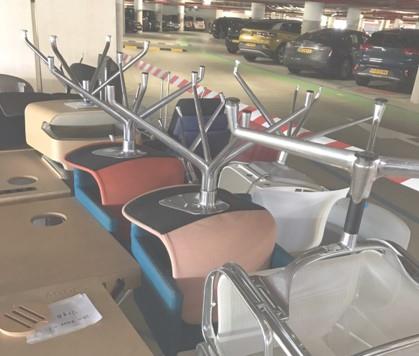 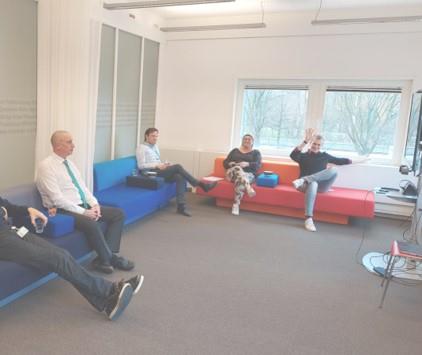 Ervaar een dag als Young FM’er…
[Speaker Notes: Verschilt echt per persoon!

Joan en Maxim doen niet hetzelfde maar leren wel van elkaar -> YoungFM dagen]
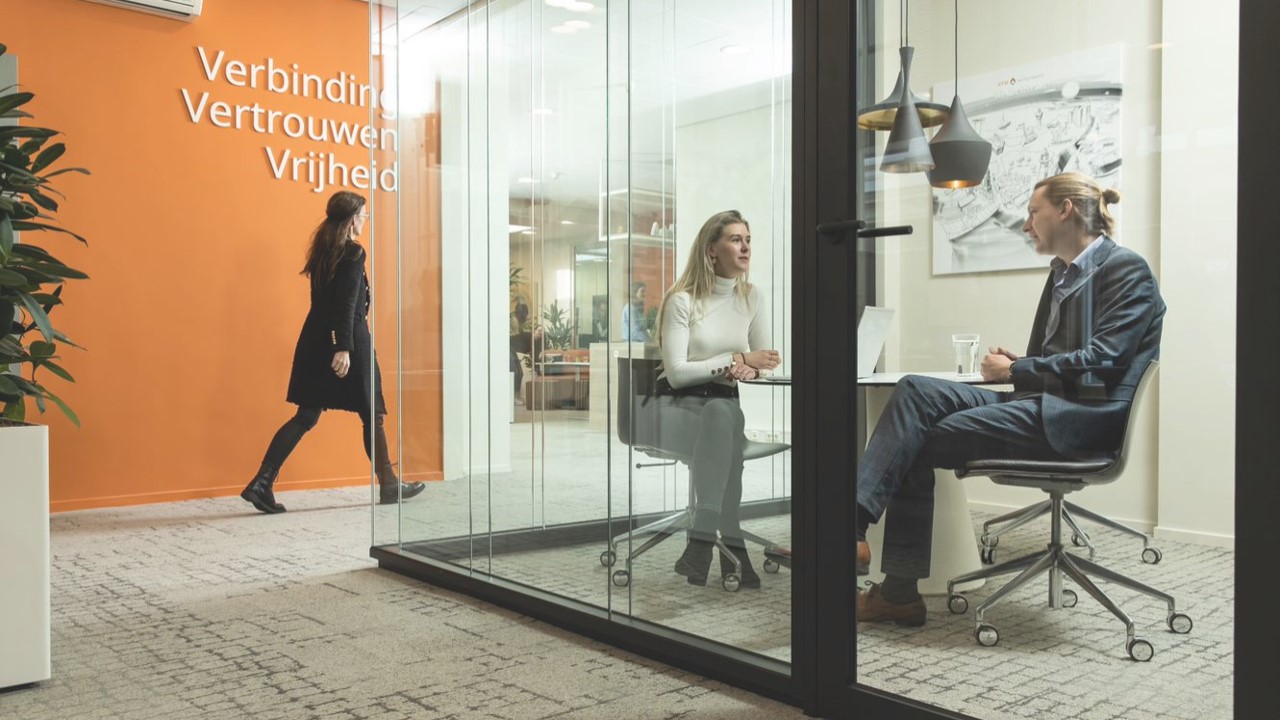 Tot zo bij onze stand!